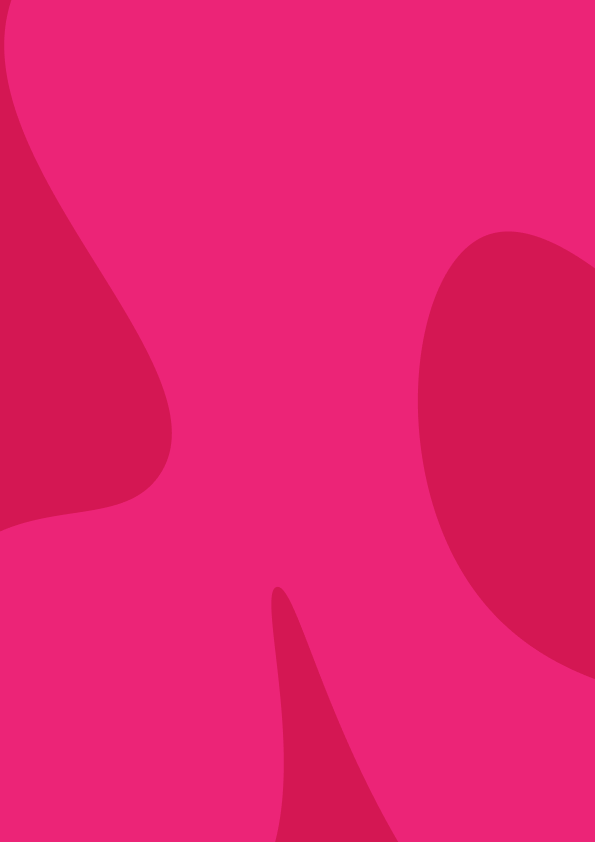 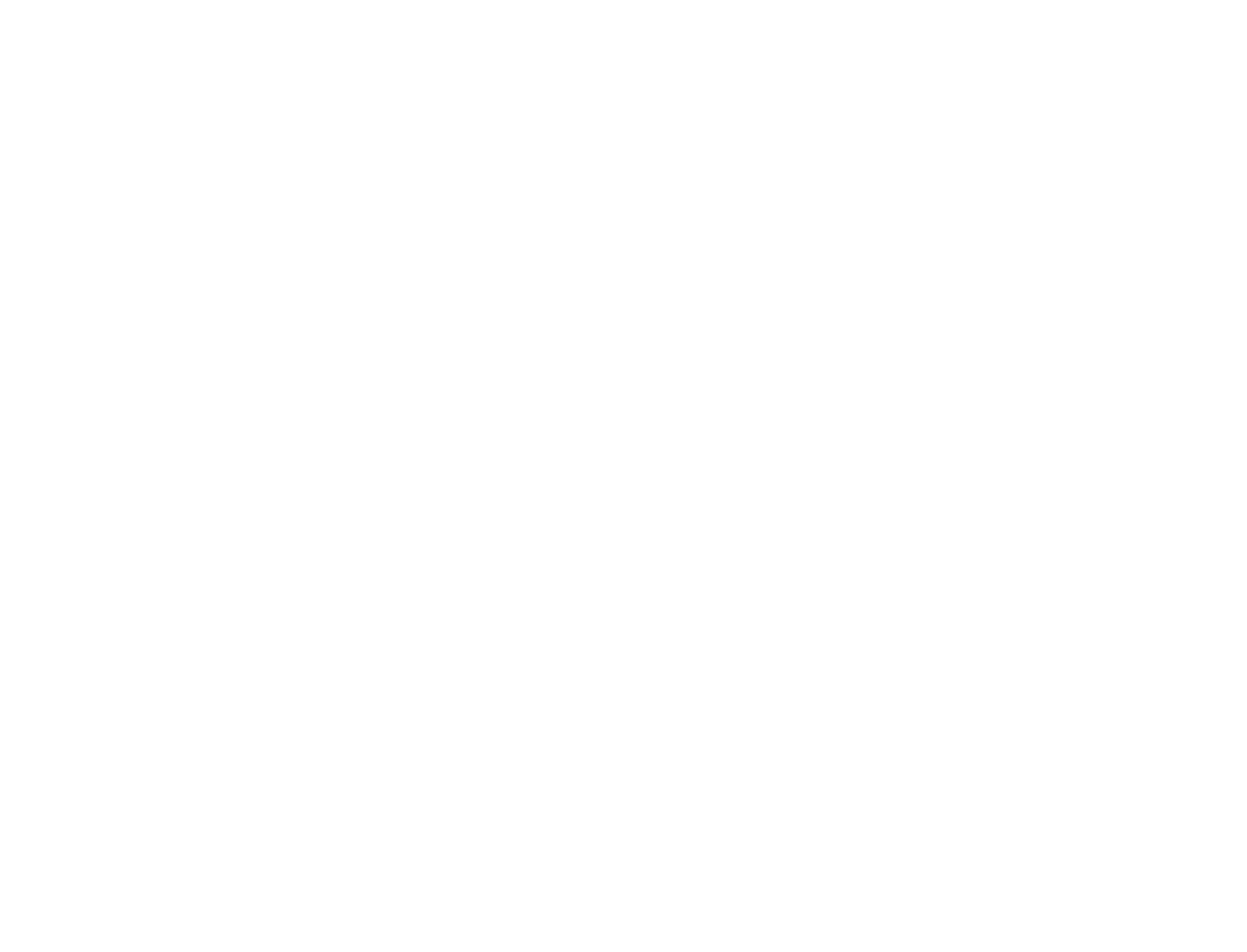 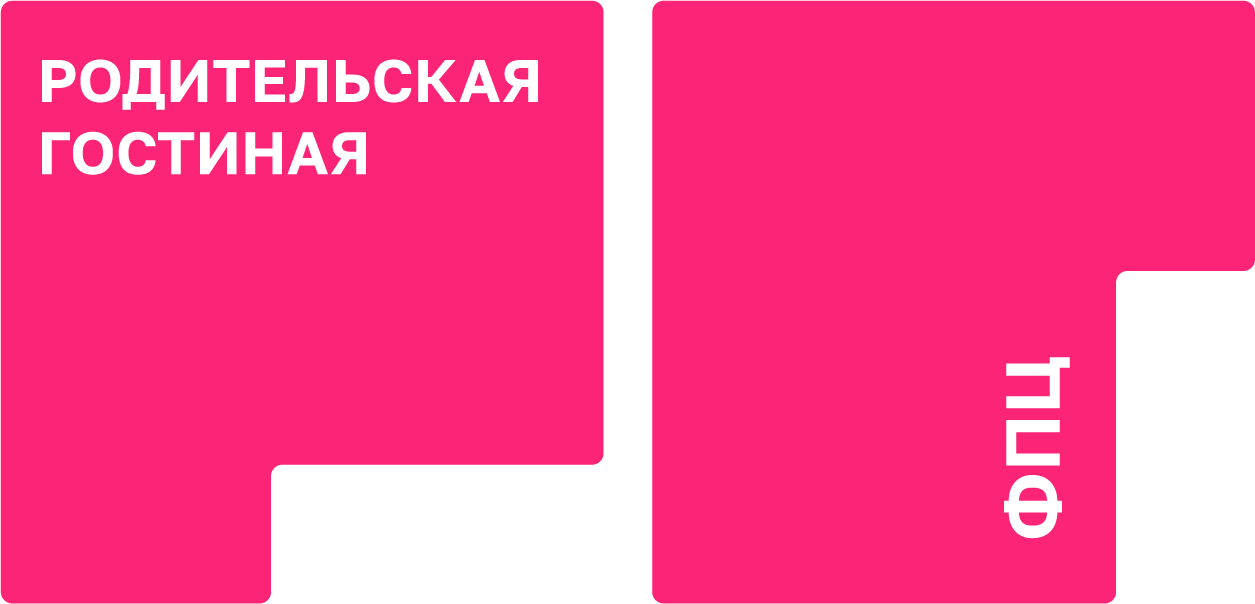 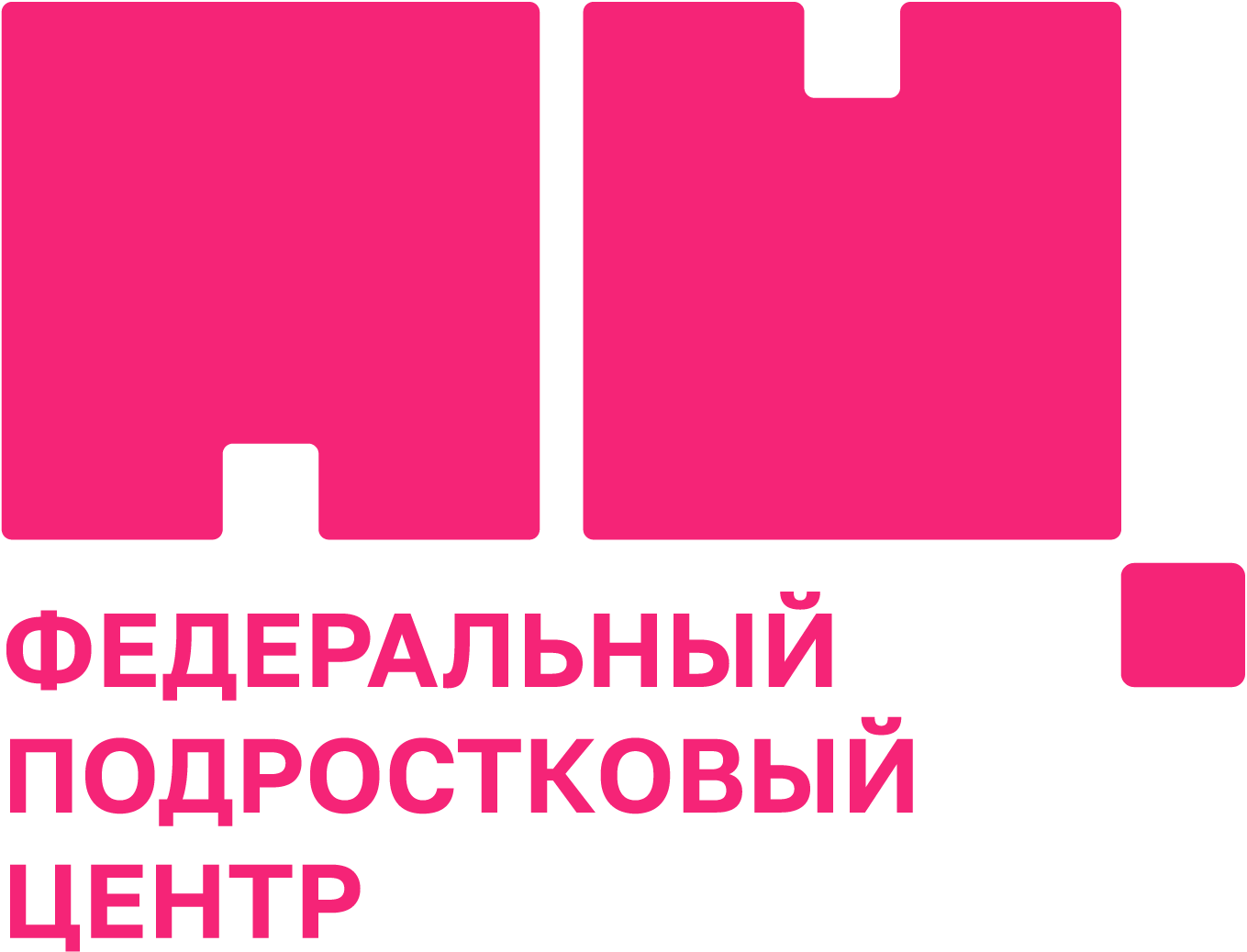 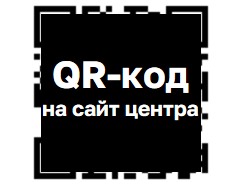 БОЛЬШЕ ПОЛЕЗНОЙ ИНФОРМАЦИИ О ПОДРОСТКАХ   – В СОЦИАЛЬНЫХ СЕТЯХ ФЕДЕРАЛЬНОГО ПОДРОСТКОВОГО ЦЕНТРА
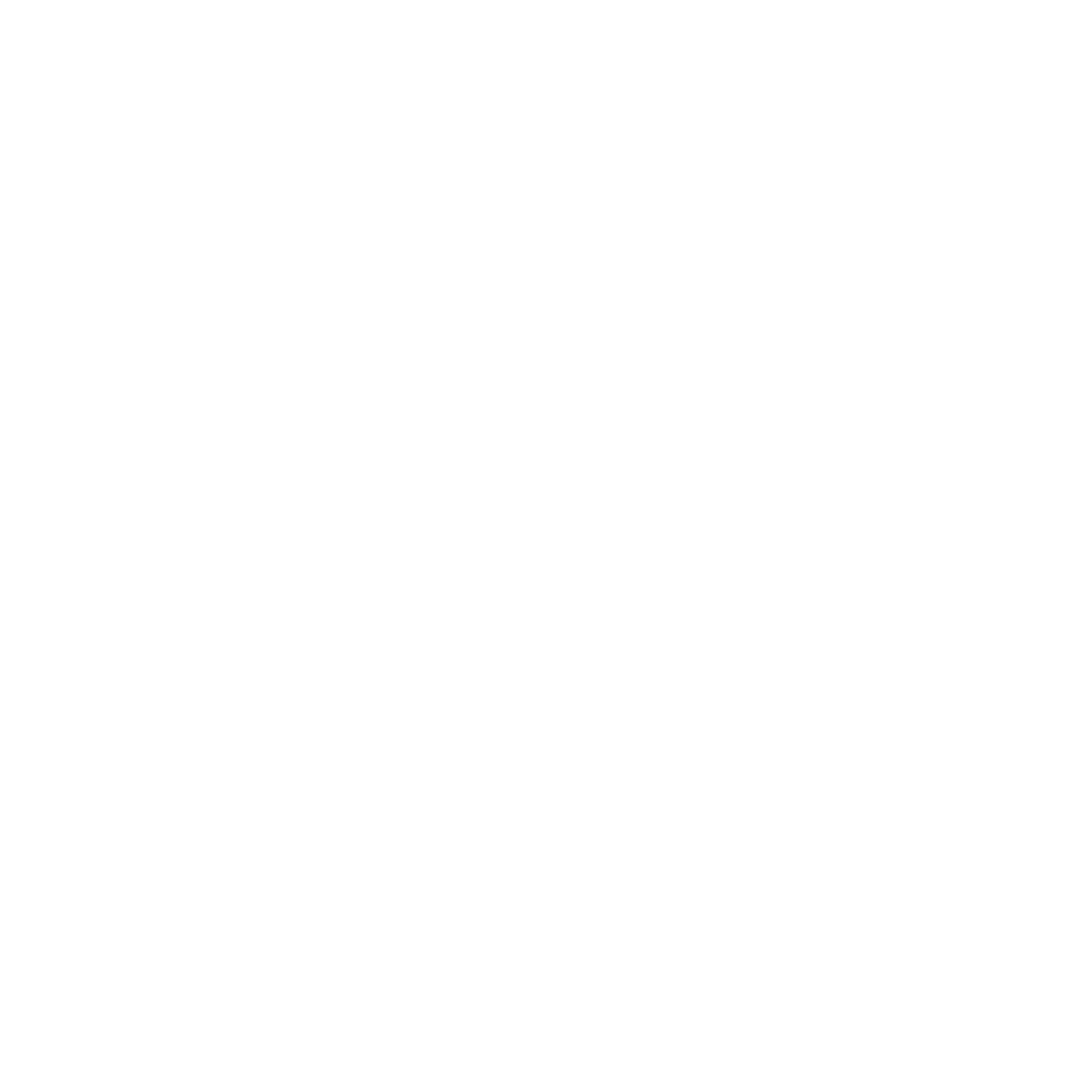 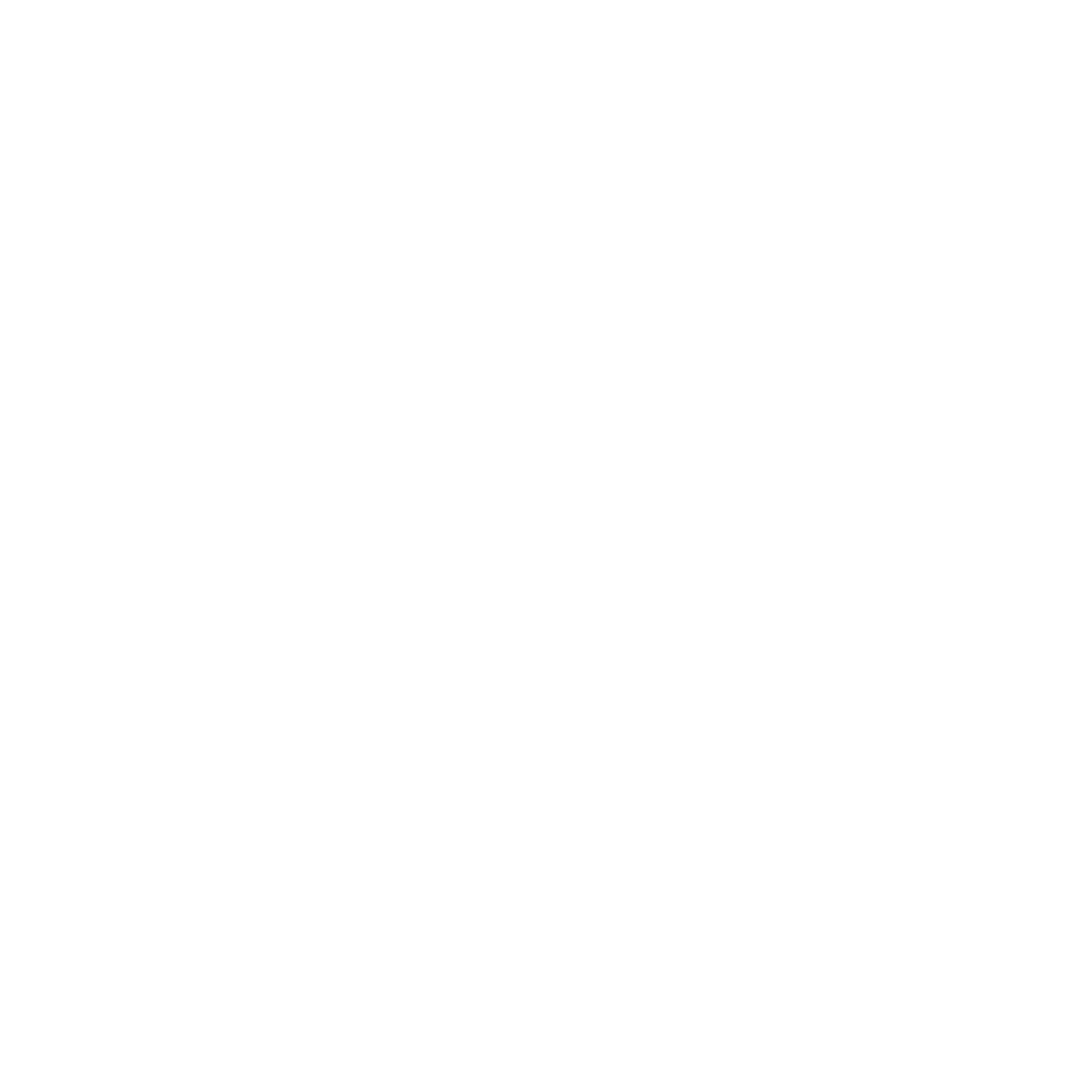 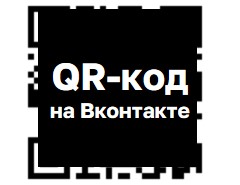 КАК ГОВОРИТЬ                  О ЧУВСТВАХ                       И ПЕРЕЖИВАНИЯХ   С ПОДРОСТКОМ?
ВКонтакте
Телеграм-канал
РЕКОМЕНДАЦИИ               ДЛЯ РОДИТЕЛЕЙ
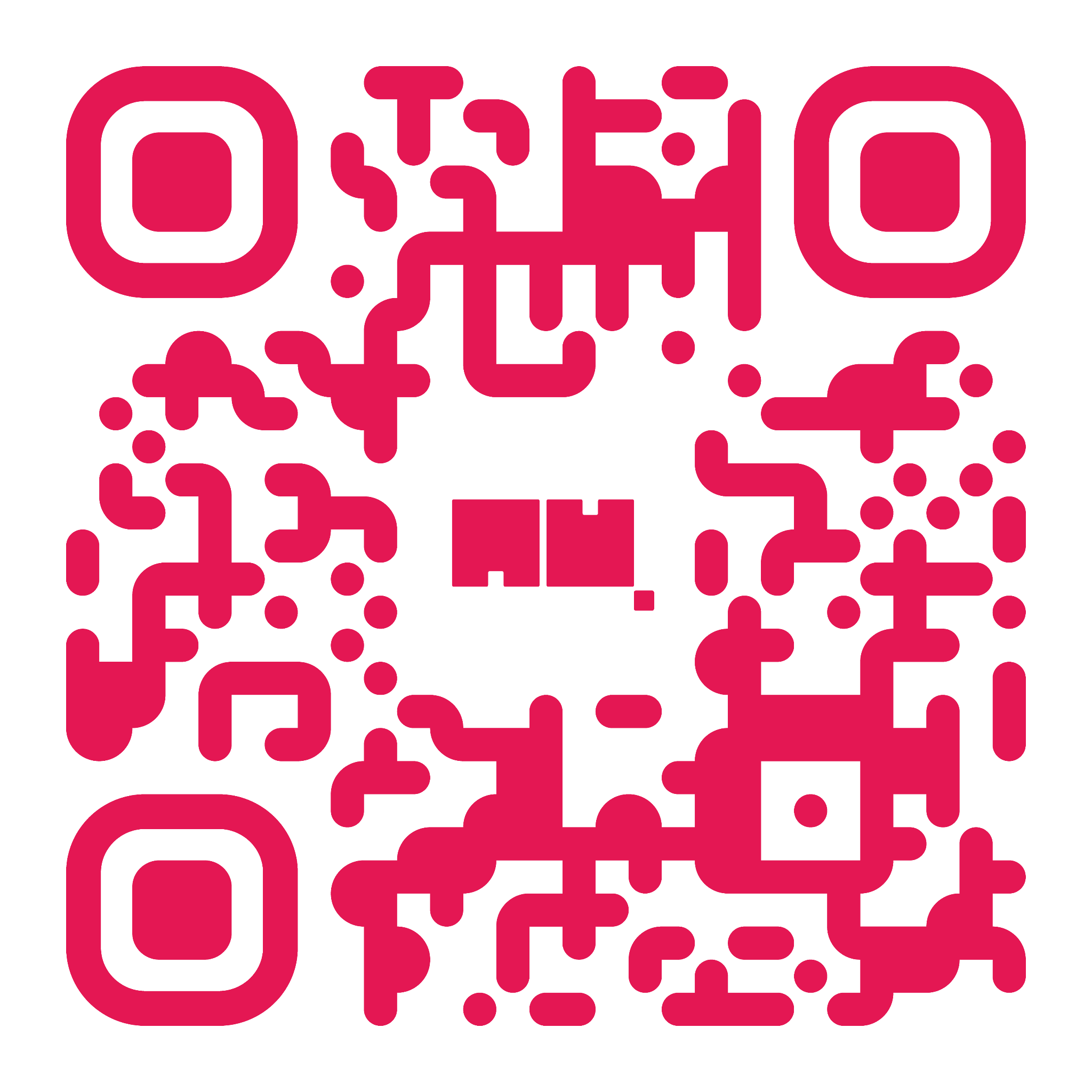 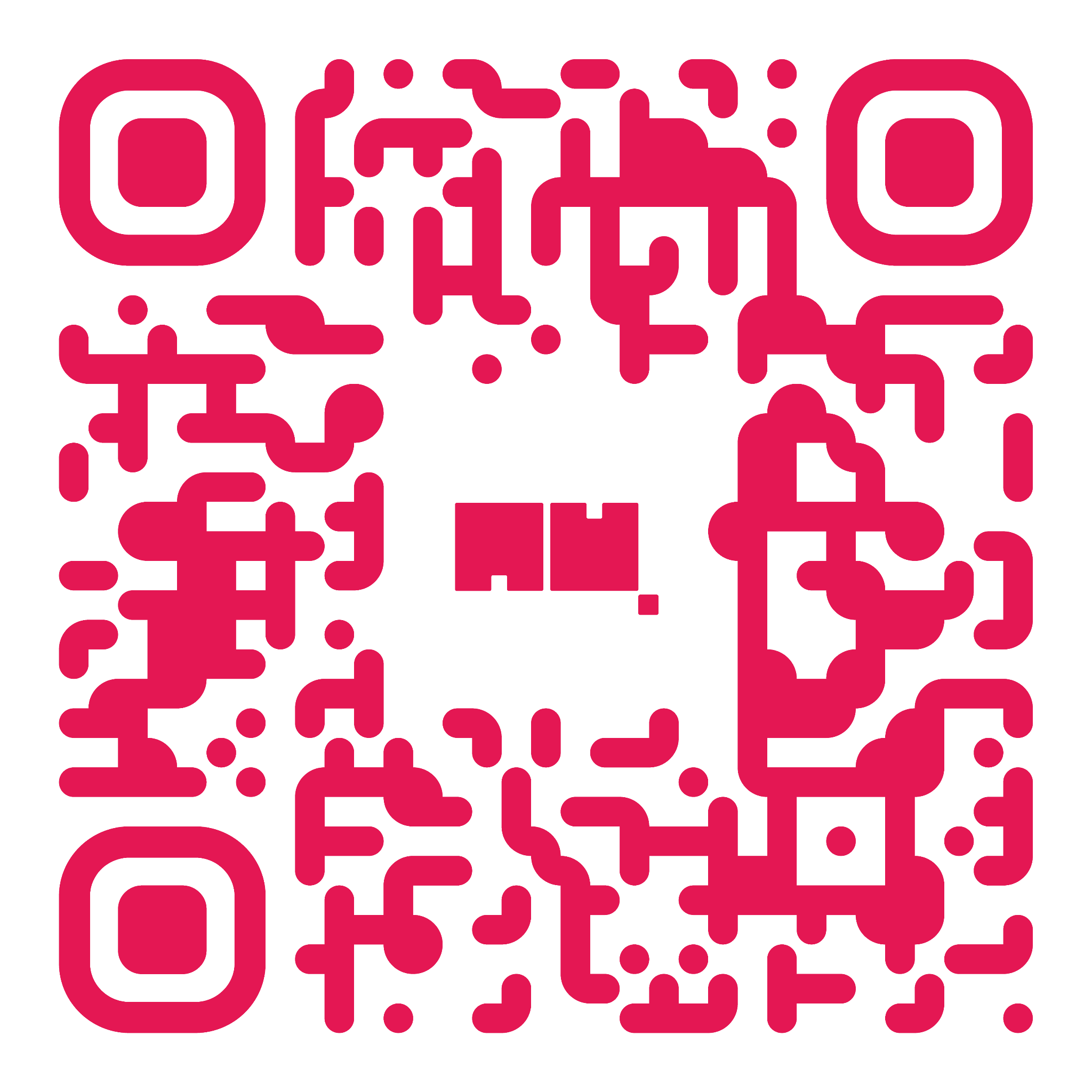 НАЗВАНИЕ ЦЕНТРА
https://ссылка на центр в ВКонтакте
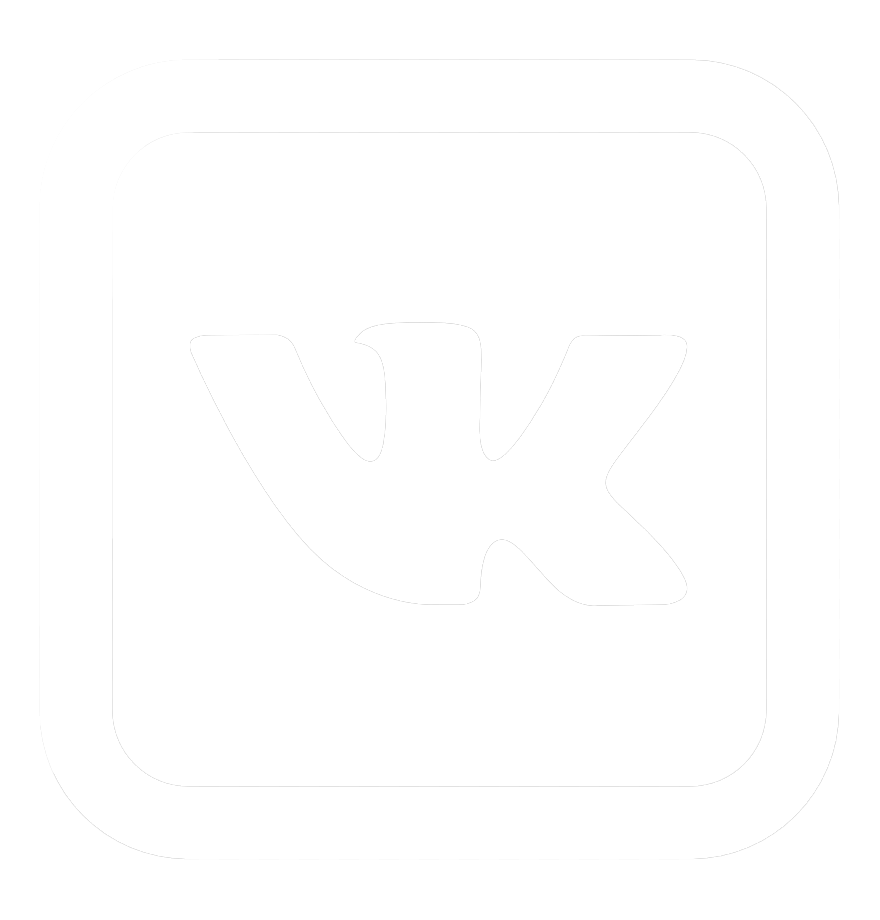 адрес центра
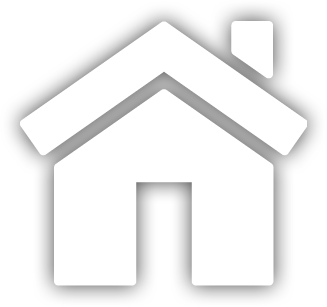 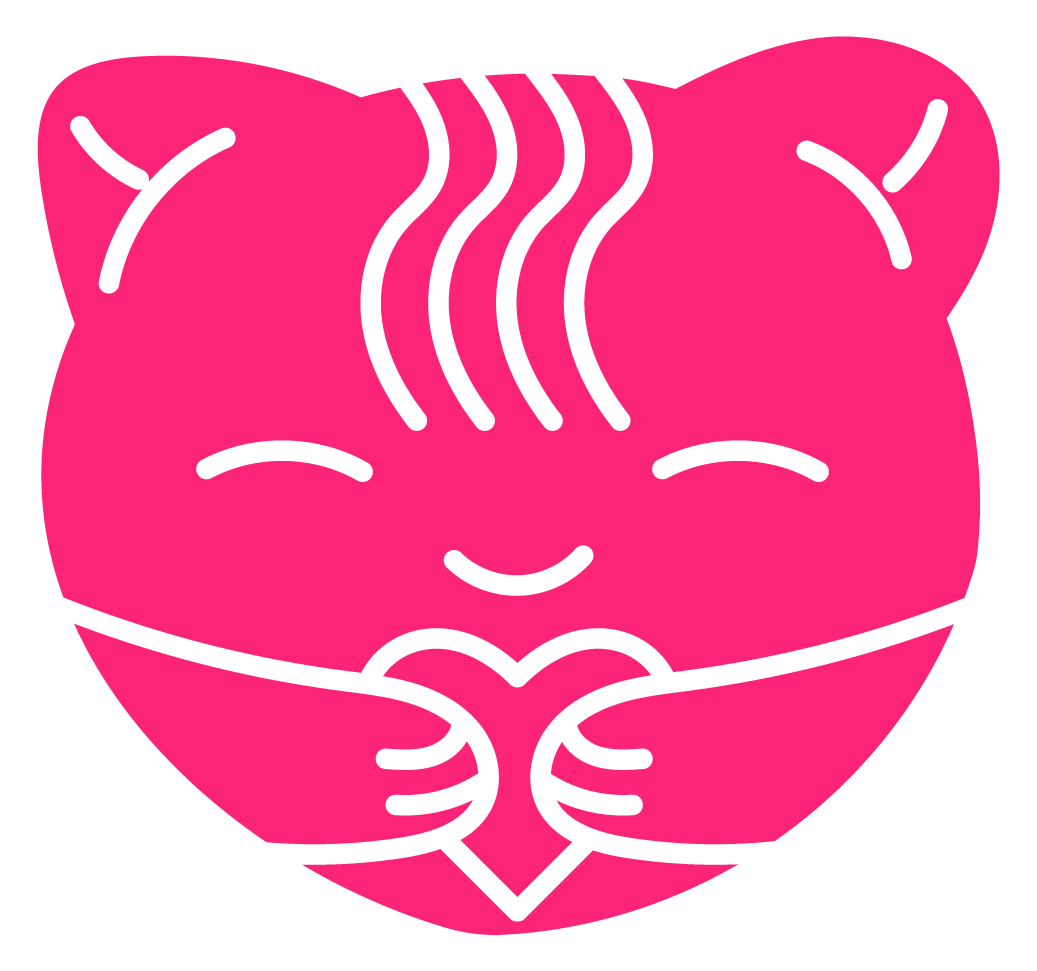 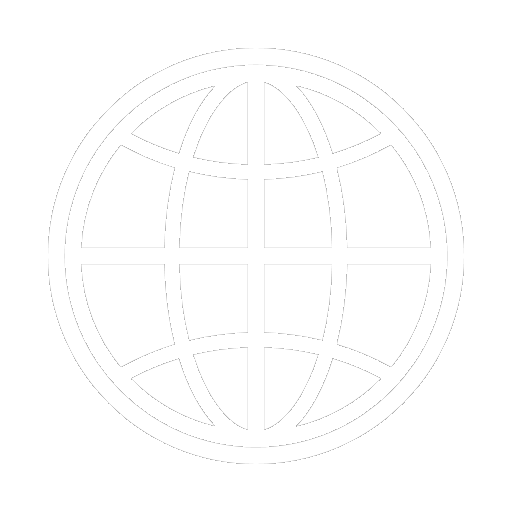 https://ссылка на сайте центра
ВКонтакте
Телеграм-канал
https://ссылка на телеграм-канал
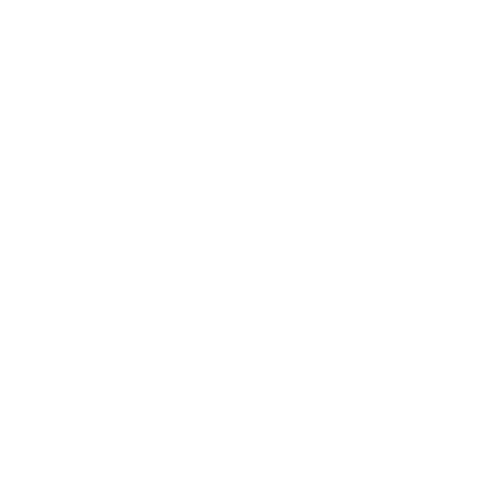 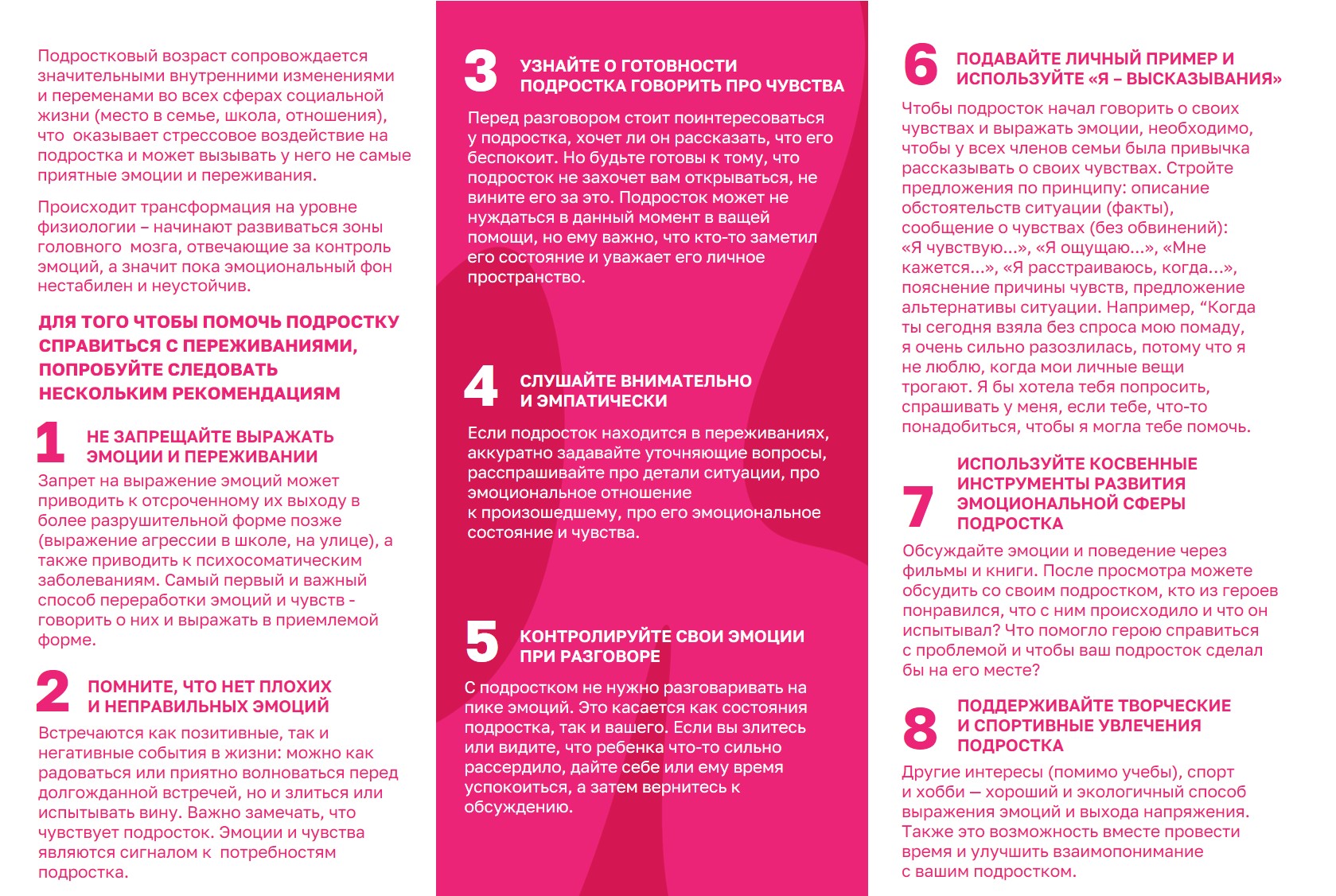